INTERREG V-A 
ESPANHA-PORTUGAL 2014-2020
Seminario Beneficiarios Xunta de Galicia
Santiago de Compostela – 30/05/2018
Cooperando más… Mais cooperação
1
COOPERA 2020:
Requisitos Técnicos de acceso

Procedimiento de Gestión de Accesos

Circuito financiero:
Grabación del gasto
Creación de una Validación
2
Requisitos Técnicos de Accesos
Configuración del PC para su acceso:
Sistema operativo: Windows 8.1 
Navegador de Internet: 
Nombre: Microsoft Internet Explorer.
Versión: 11.
Javascript activado.
Cookies activadas.
Pop-ups (ventanas emergentes) activadas.
Habilitar descarga de archivos y fuentes.
Java Virtual Machine: Versión 1.7.
Adobe Reader: Versión 11.0.10 o superior.
Guardar PDF 1.4:
Editor de PDF (Adobe Acrobat Writer).
Imprimir con “PDF Creator”.
Microsoft Word: Guardar PDF/A.
3
CERTIFICADO DIGITAL
Se necesitará para:
Entrar en Coopera 2020.
Firmar documentos requeridos.
Certificado digital o certificado electrónico es un documento electrónico expedido por un prestador de servicios de certificación y que contiene información identificativa de una persona (física o jurídica). Contiene el DNI/BI y el nombre.
Sirve para:
Identificar y autenticar (verificar la identidad).
Firmar electrónicamente:
Garantizada la integridad de los datos del documento.
Saber quién ha firmado.
4
CERTIFICADO DIGITAL
Certificados admitidos en Coopera 2020:
eIDAS: Electronic Identificaion and Signature. Reglamento europeo que regula los procesos de identificación y firma electrónica y establece las pautas para los servicios de confianza relativos a las transacciones electrónicas.
Base común de identidad Digital dentro de la UE
 
@firma: Plataforma de validación y firma electrónica del Ministerio. 
Implementa eIDAS.

Coopera 2020 invoca a @firma. 

Certificados: eDNI, FNMT, Cartão do Cidadão.
5
NAVEGACIÓN BÁSICA
Idiomas: 
Ayuda 
Desconectar 
Buscar 
Limpiar 
Ordenar 
Refrescar / Volver a cargar 
Alta / Grabación 
Baja / Borrado 
Modificación / Cambio 
Volver atrás 
Seleccionar registro: Pulsar sobre la línea
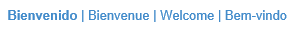 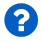 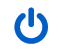 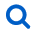 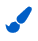 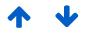 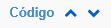 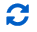 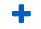 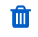 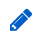 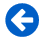 6
Procedimiento de Gestión de Accesos
Fase 1                     Envío fichas usuarios / entidad
Fase 2                      Solicitud Acceso / Usuarios
Son dos fases independientes.
El acceso es a nivel de usuario; todos los usuarios han de solicitar su correspondiente acceso.
Aunque se haya accedido previamente a Coopera 2020 vía banner, se trata de una nueva etapa y hay que completar este procedimiento.
7
Procedimiento de Gestión de Accesos
Fase 2: Solicitud formal de acceso a los Sistemas de Información


El primer paso será acceder al Portal de Administración Presupuestaria desde Internet Explorer:
http://www.pap.minhap.gob.es/sitios/pap/es-ES/Paginas/inicio.aspx
 
En Oficina Virtual, vaya al enlace “Solicitud de acceso a los sistemas”:
8
COOPERA 2020:
CIRCUITO FINANCIERO:

Grabación del gasto

Creación de una Validación
Informe de Actividad
Declaración del Beneficiario
9
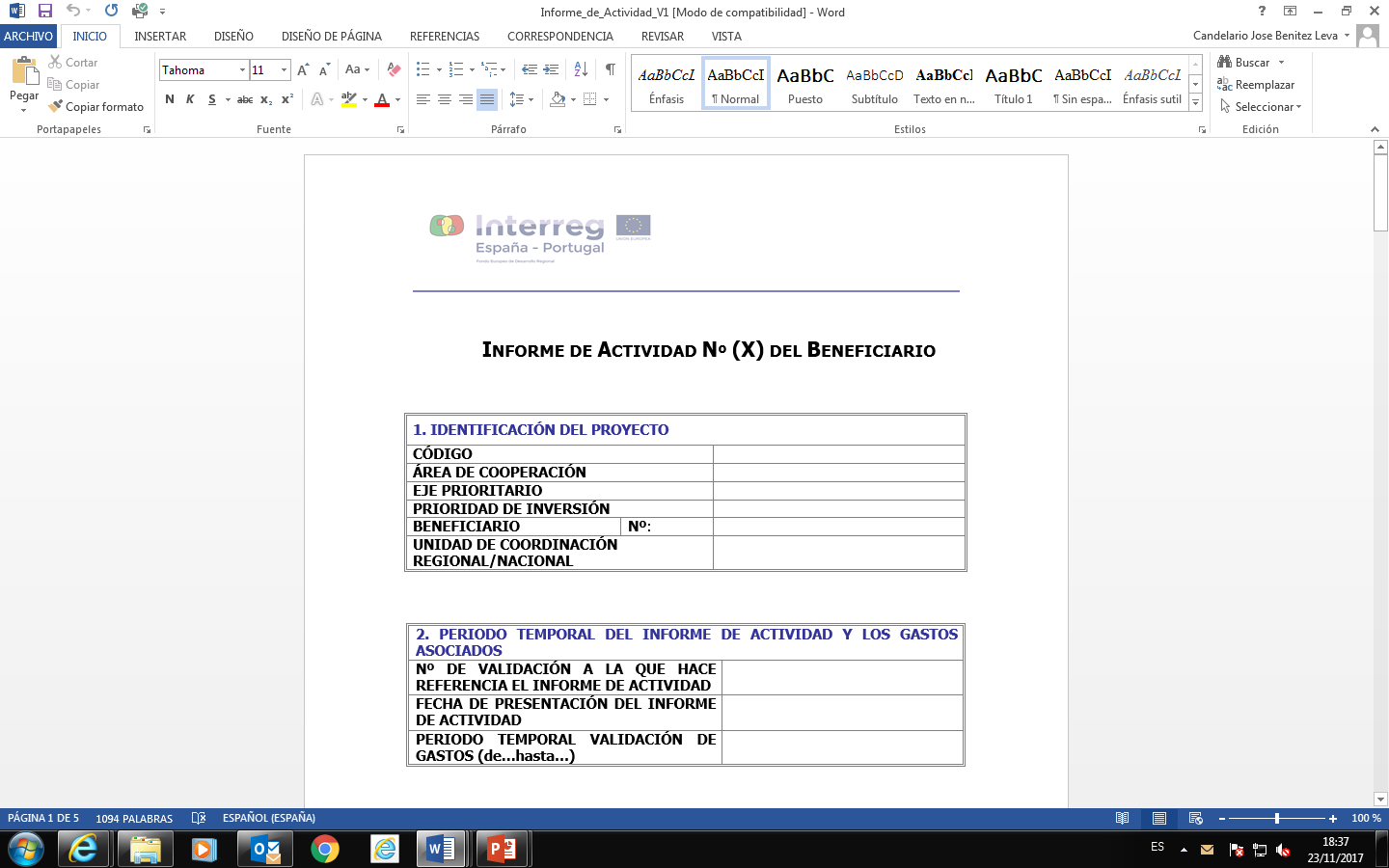 10
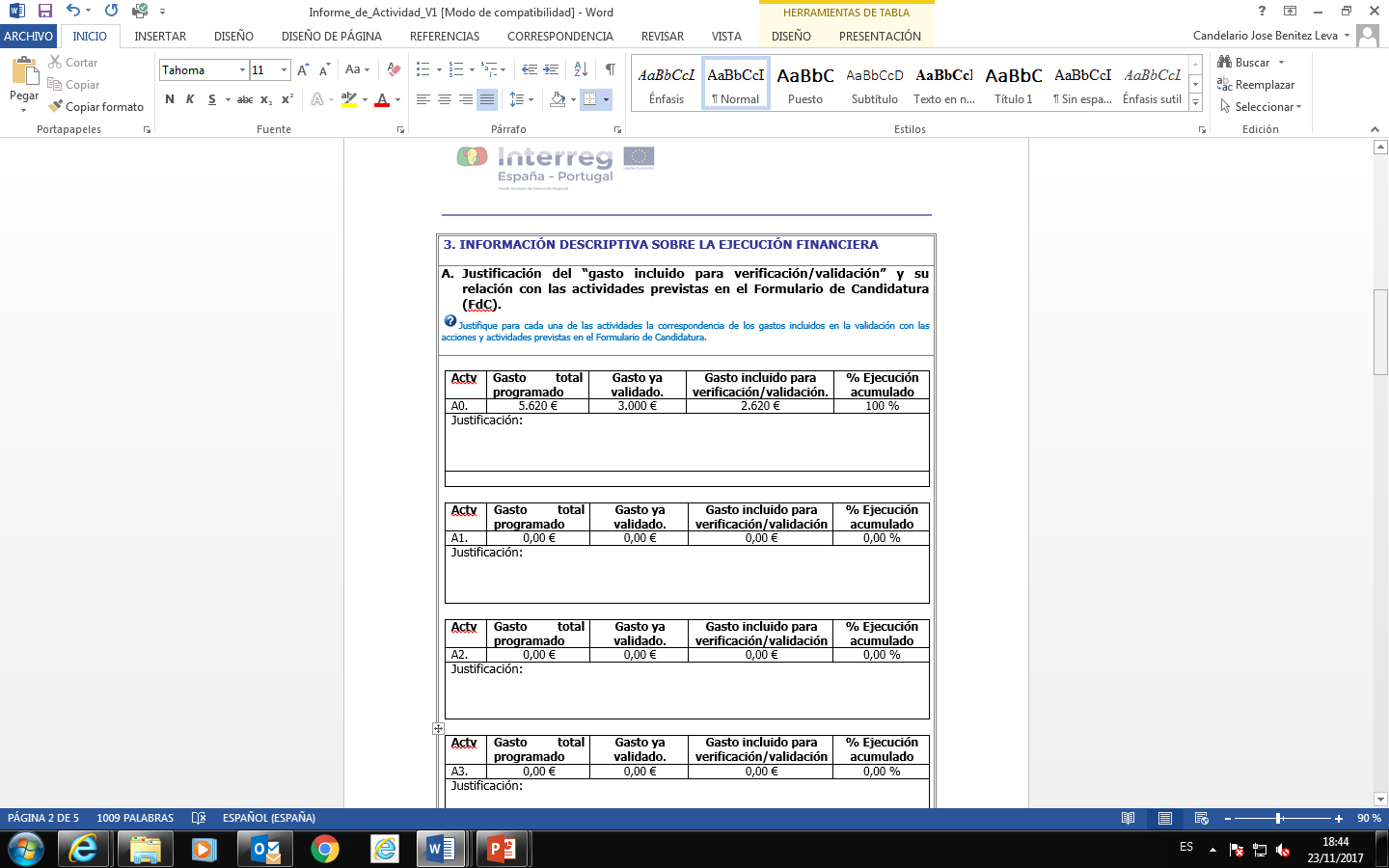 11
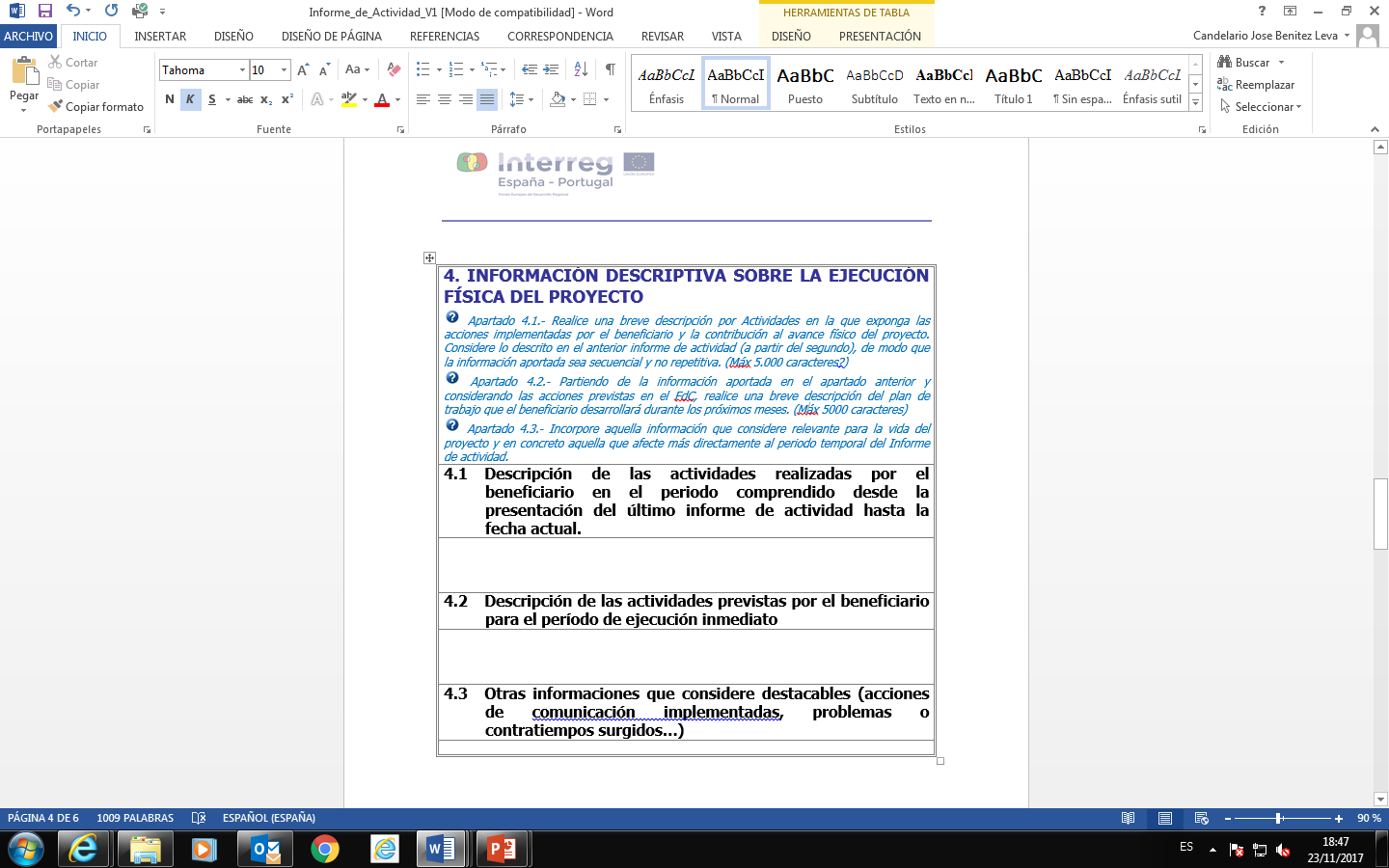 12
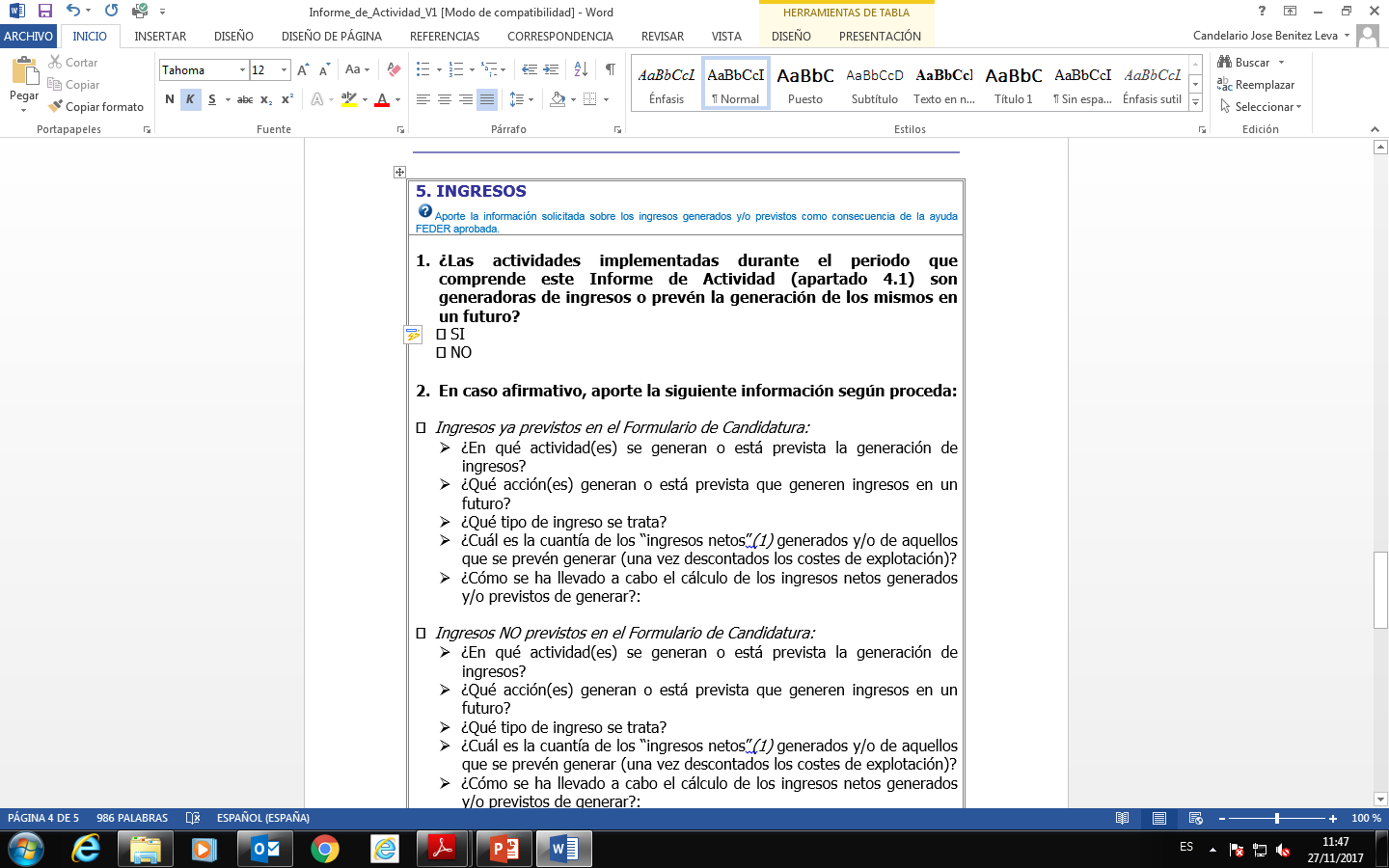 13
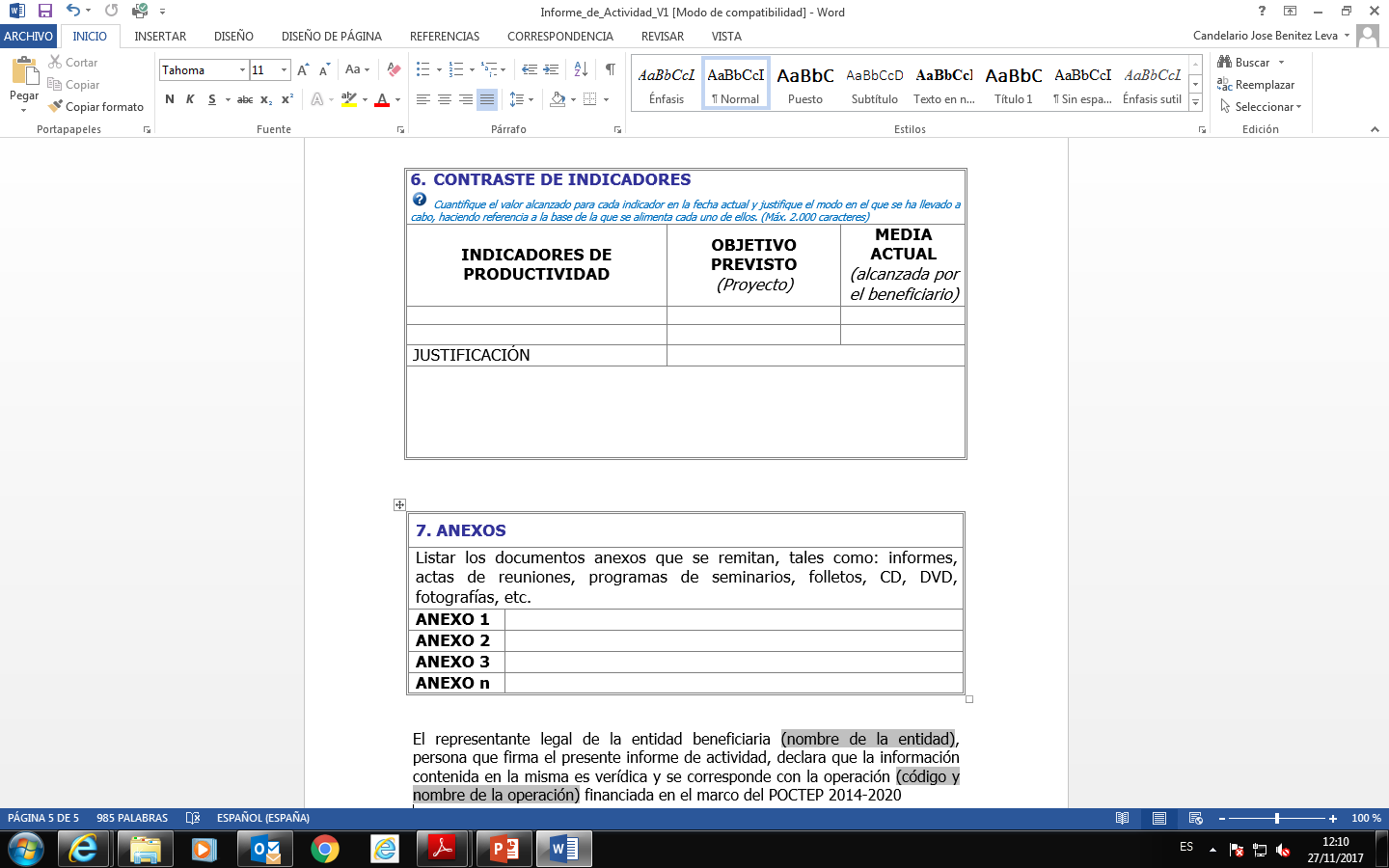 14
Muchas gracias
Moitas grazas
Cooperando más… Mais cooperação
15